My digital learning
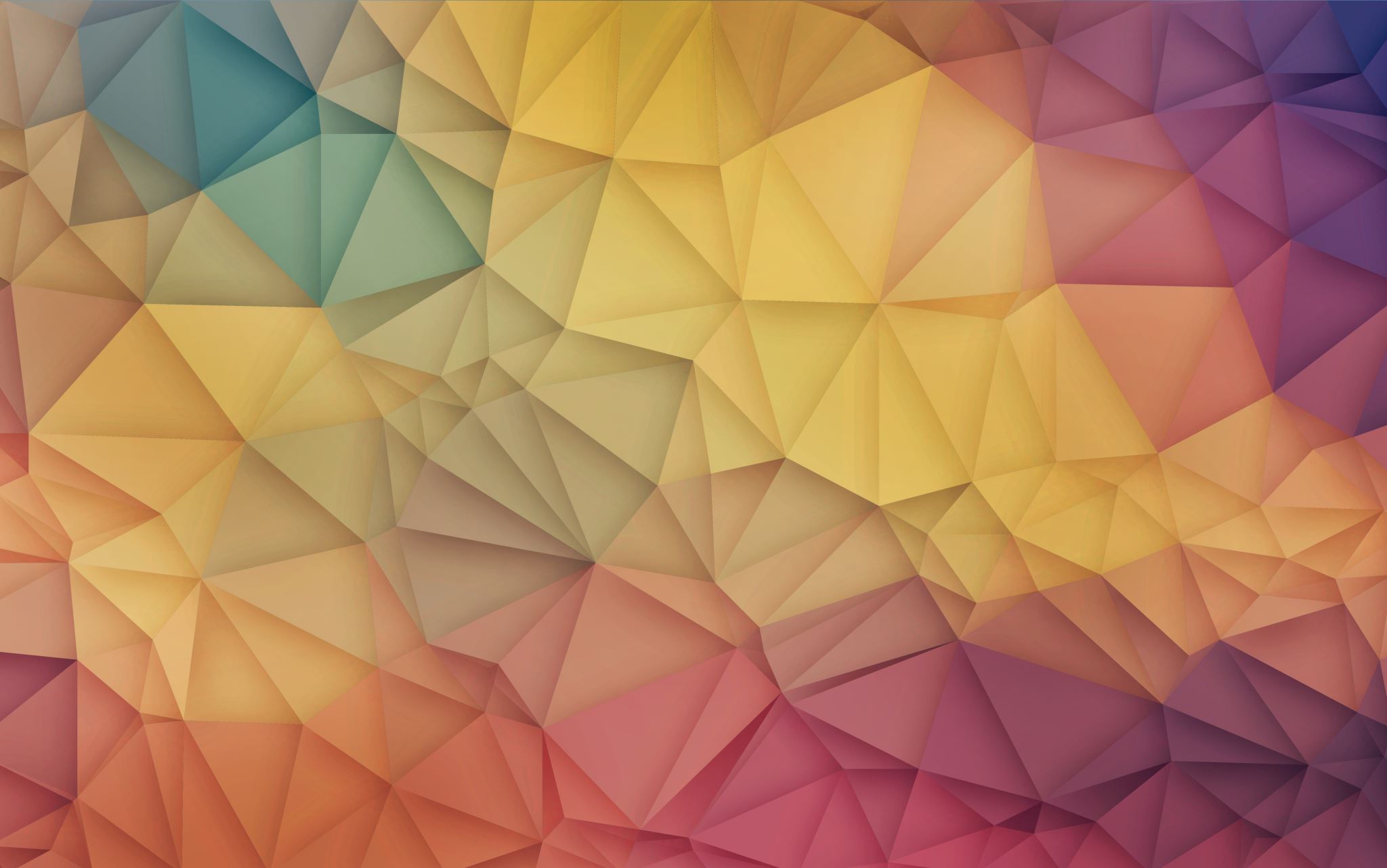 Made by carlito.lopez
Where things are
1. introduction
2.3-6 section one
3.7-10 section two
4.11-15 section three
5.16 bibliography 
6. 17 the end
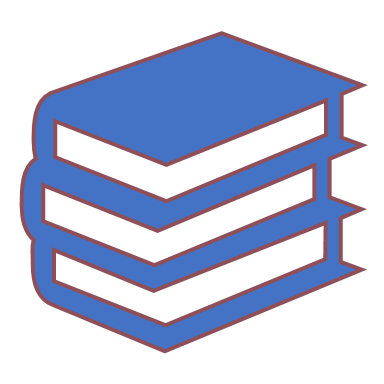 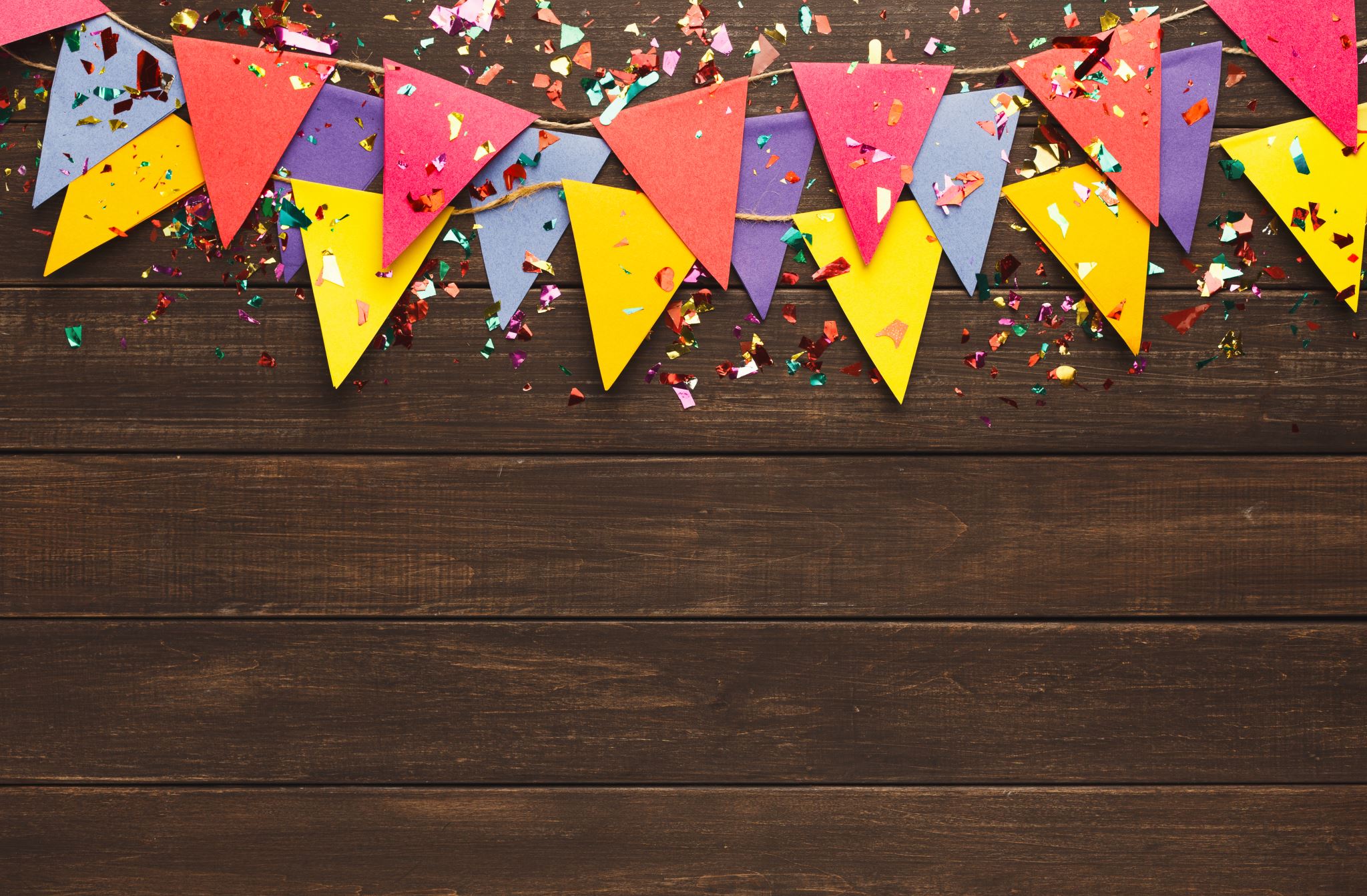 Section one
Social media has made information widespread and accessible to everyone which is great but also leads to people making false info and spreading it, confusing people and giving them false information. 

We consume media in large doses that most people don’t check if the information were given is right or wrong witch is understandable(but bad) with all the information we see in a single day
How have social media platforms changed the way we consume and understand information?
How have social media platforms changed the way we consume and understand information?
We used to consume information through other people the tv and newspapers but now that we have the internet everyone consumes huge amounts of info online weather, you're scrolling through Instagram of playing video games. The article "confusion is the point" is a great example of how we consume & understand media/information since it talks about how many perspectives on a high school student were made and depending on which one you saw changed how you thought of that person. One of the videos were allegedly posted by a California high-school teacher but was a blogger in brazil.
When you see or read “news” on social media, do you take time to research the story further?
I personally don’t take time to research the news I see because I see so much in a single day that it would kill me with all the information my brain would gain.

I think people should research the news but only your interested in the topic or in affects you since it would take a long time to look through and fact check everything you see.
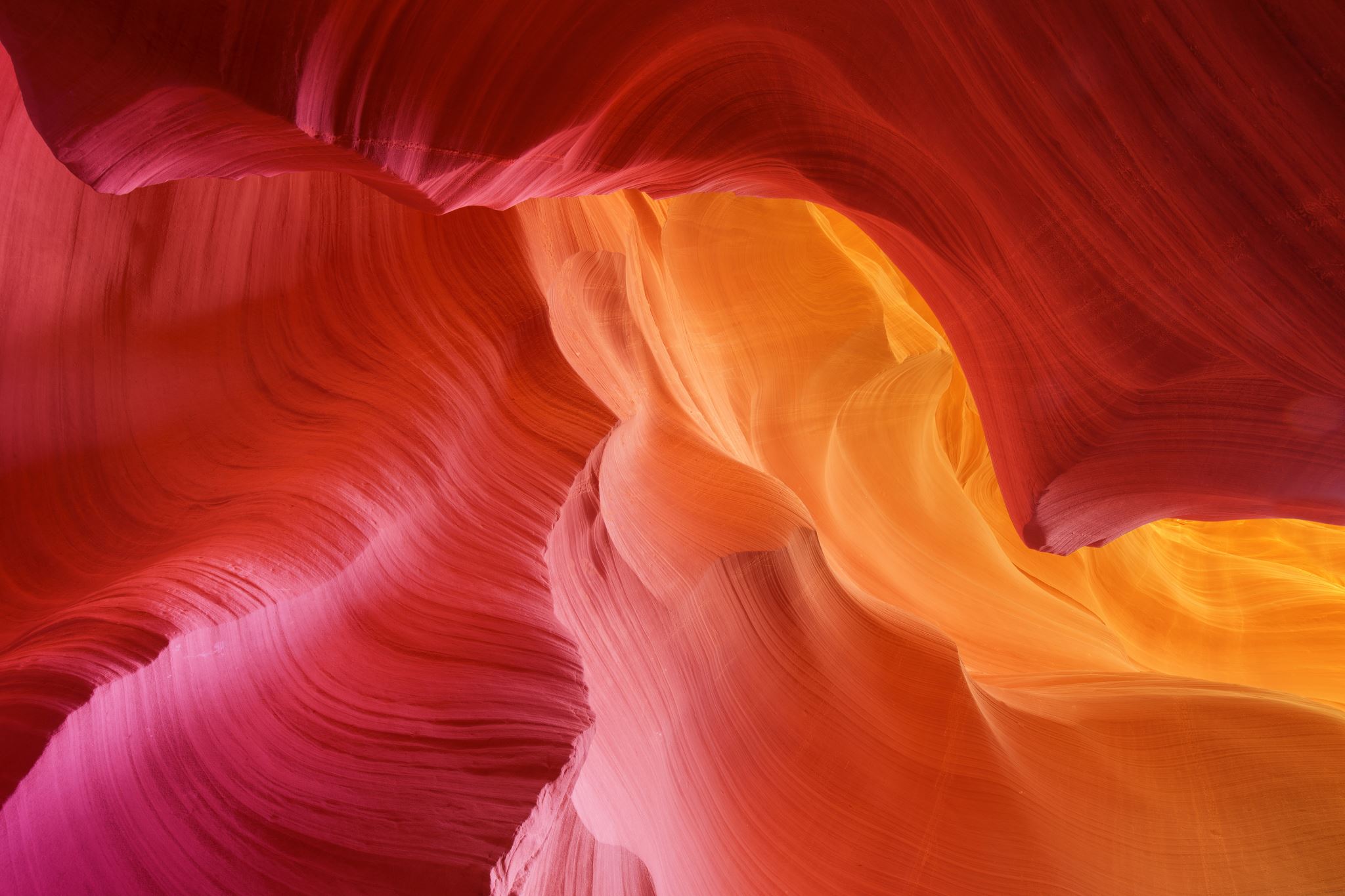 Section two
What value do you get from online social interactions?
The value you get from online is likes. Shares and comments on your post witch for people that post a lot is gratifying feeling for them.

Another values from being online is interanion with many people from video games, comment sections and friends. You can learn to make a cake but mostly memes.
How is social media and social capital helping to form youth culture?
When you post online do you consider how the post may be seen by others? What it may say about you? Or how that post may be seen in the future?
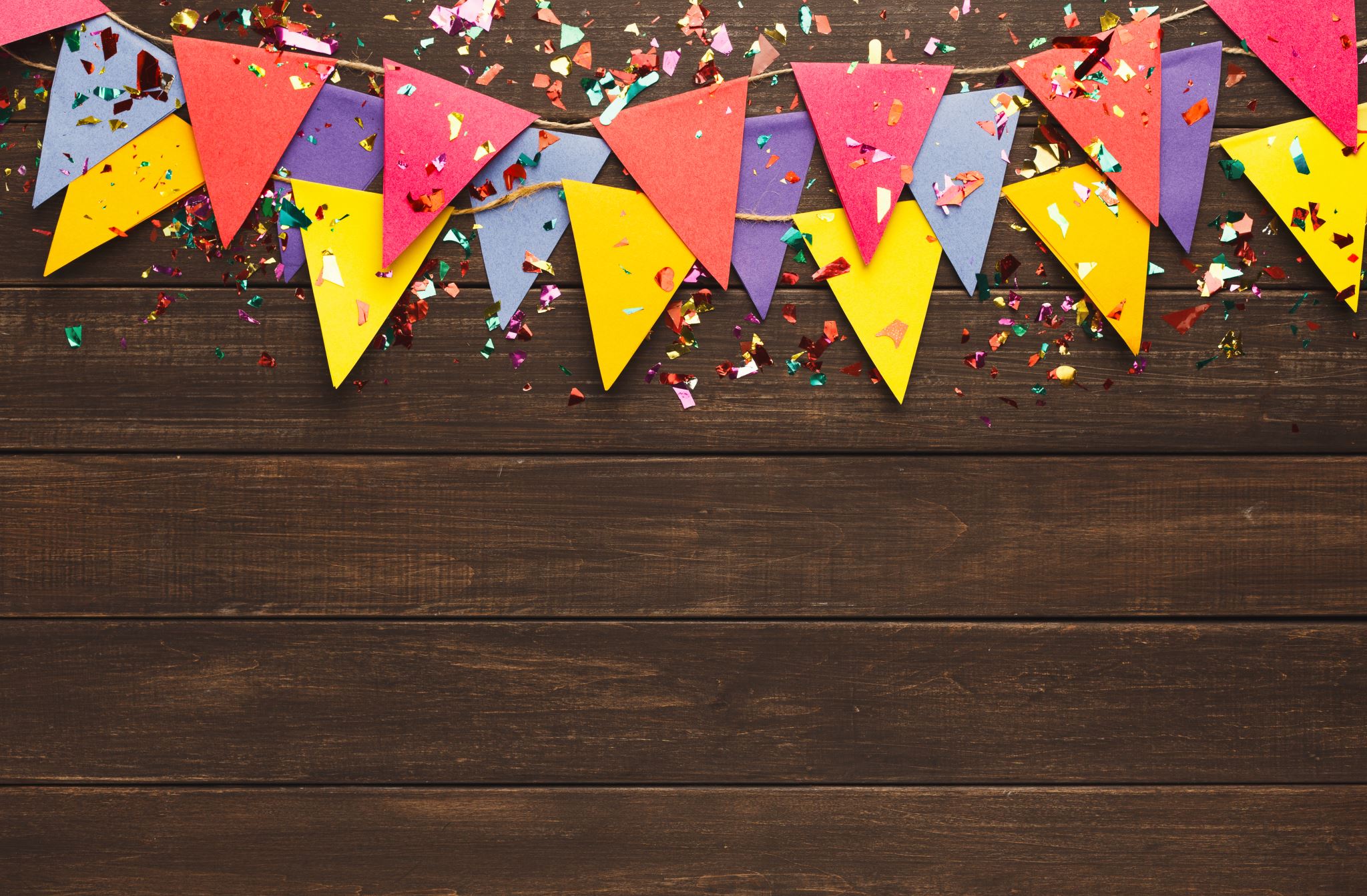 Section three
Do you see any similarities between the world presented in this video and the world you live in?
That episode of black mirror almost perfectly reflects the way some people feel online in life using social media. The similarities between the both worlds is that some people feel that way and that sometimes not having the popular opinion can change the way people see you as a person,

The difference between the real word and that black mirror episode is that if you don’t post nobody cares and having your own opinion (if its not offensive) docent truly affect you largely.
How does the main character gain and lose points? Why are these points important to her?
The main cjharacter loses points by doing things that others don’t like iof she hurt a dog or in that woarld have a different opinioin she loses points. And she gains points by being a good person in other eyes like having the same opinion and posting on social media what other people like.
What value might be derived from this type of social interaction?
They would get ranks and depending on how many points they have they would move up or down the ranks. This action would cause an addiction in all since its how they must live their life throught the eyes and opinions of others or they lose points.
How are social interactions changed in the world of these clip?
Section four
How did you tell the difference between facts and interpretations, opinions and judgements?
How did you analyze evidence from different perspectives?
The end
Made by carlito,LÓPEz
bibliography